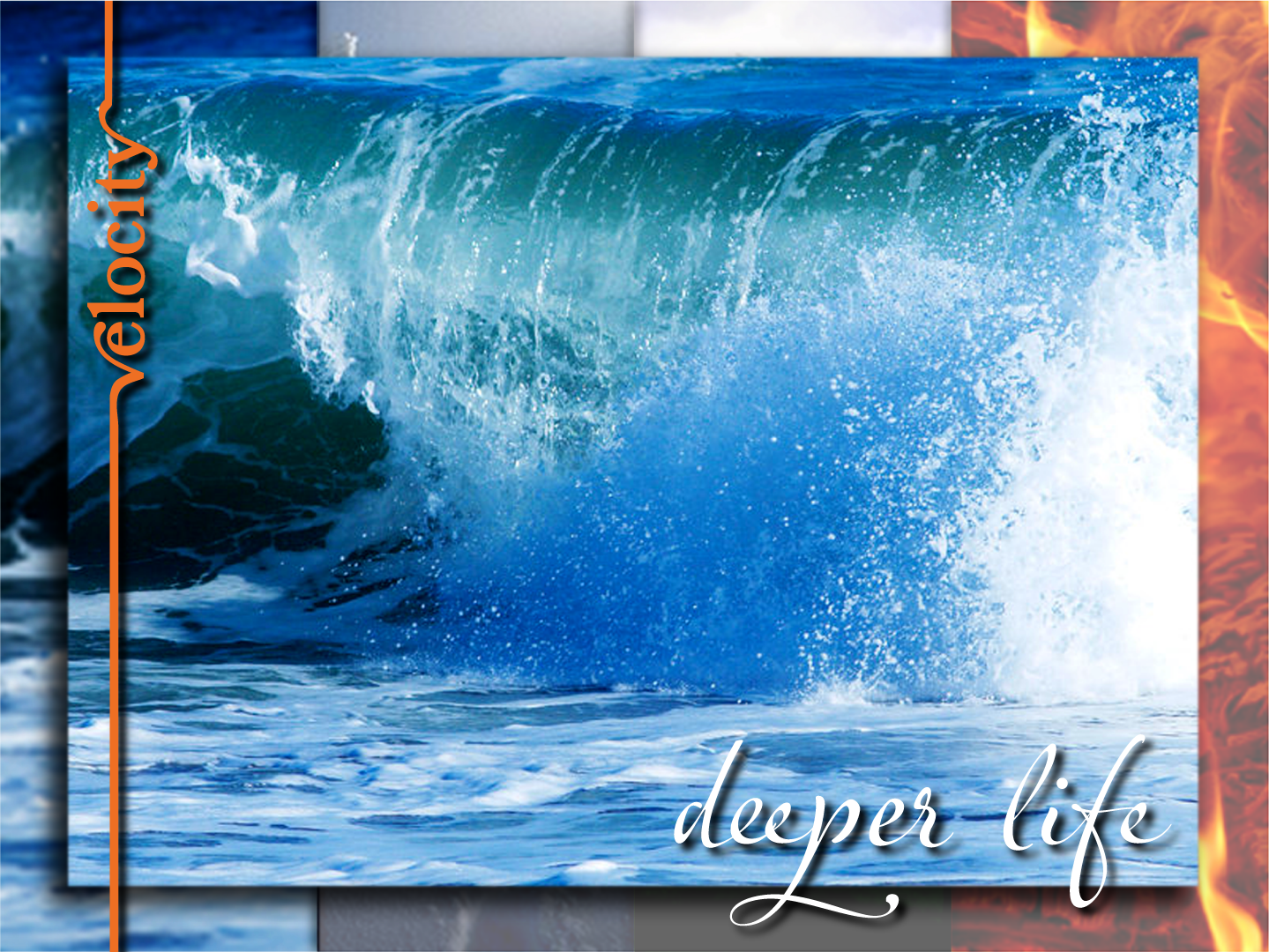 Filled with God
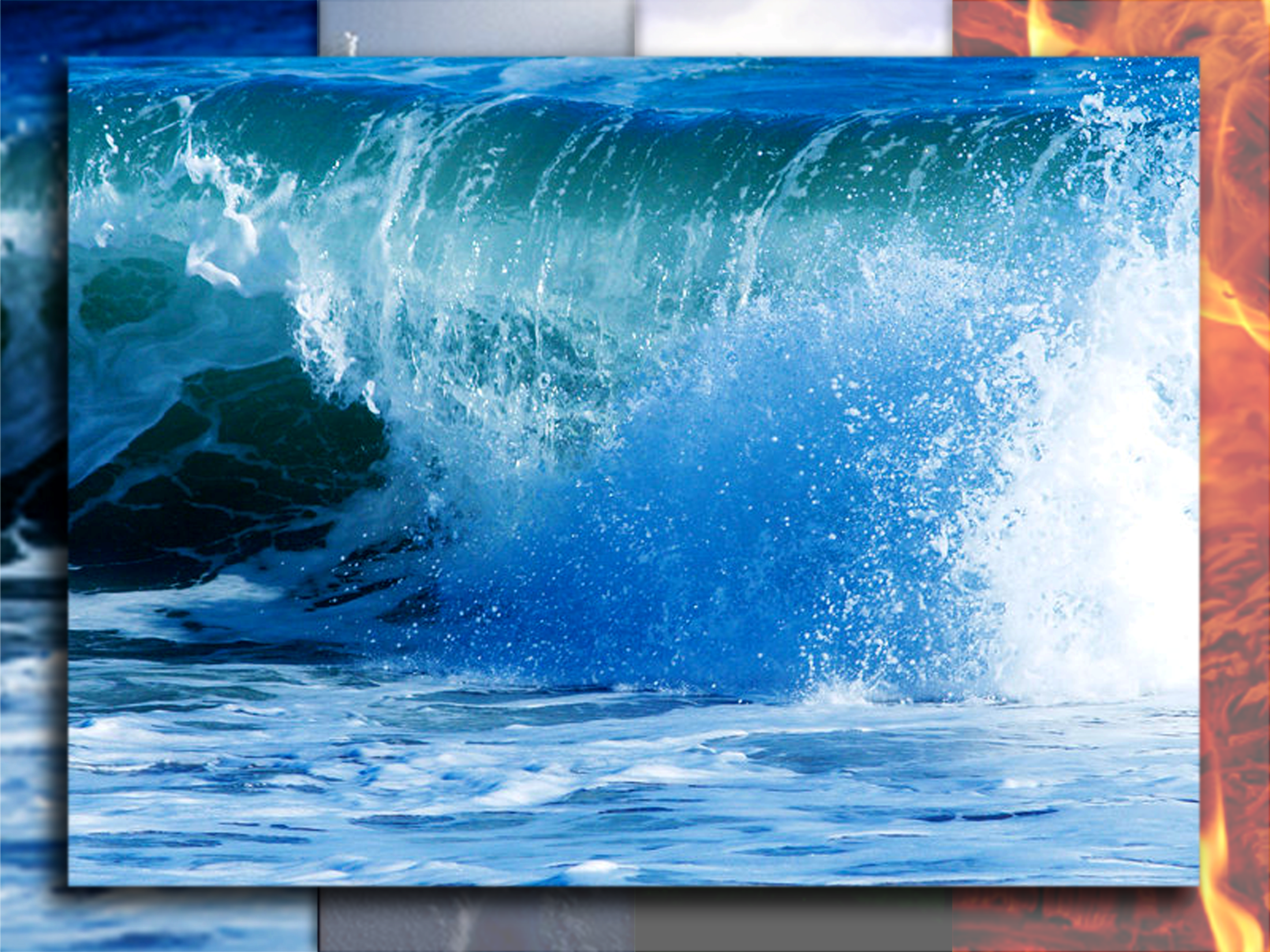 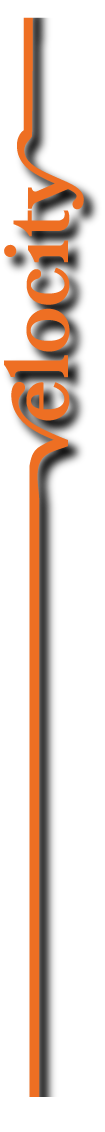 Filled with God:
My problem: I believe the Bible.  (Acts)
I want to see the Book of Acts lived out again in my lifetime.  (daily adding; healing; transformation; generosity; fervor & devotion)
The key to the book of Acts was the outpouring of the Spirit.  So, if we are going to see Acts lived out in our lifetime, we must be filled or baptized with the Spirit.
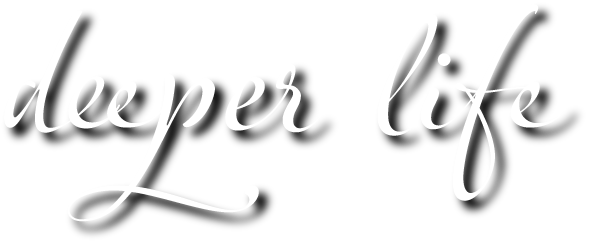 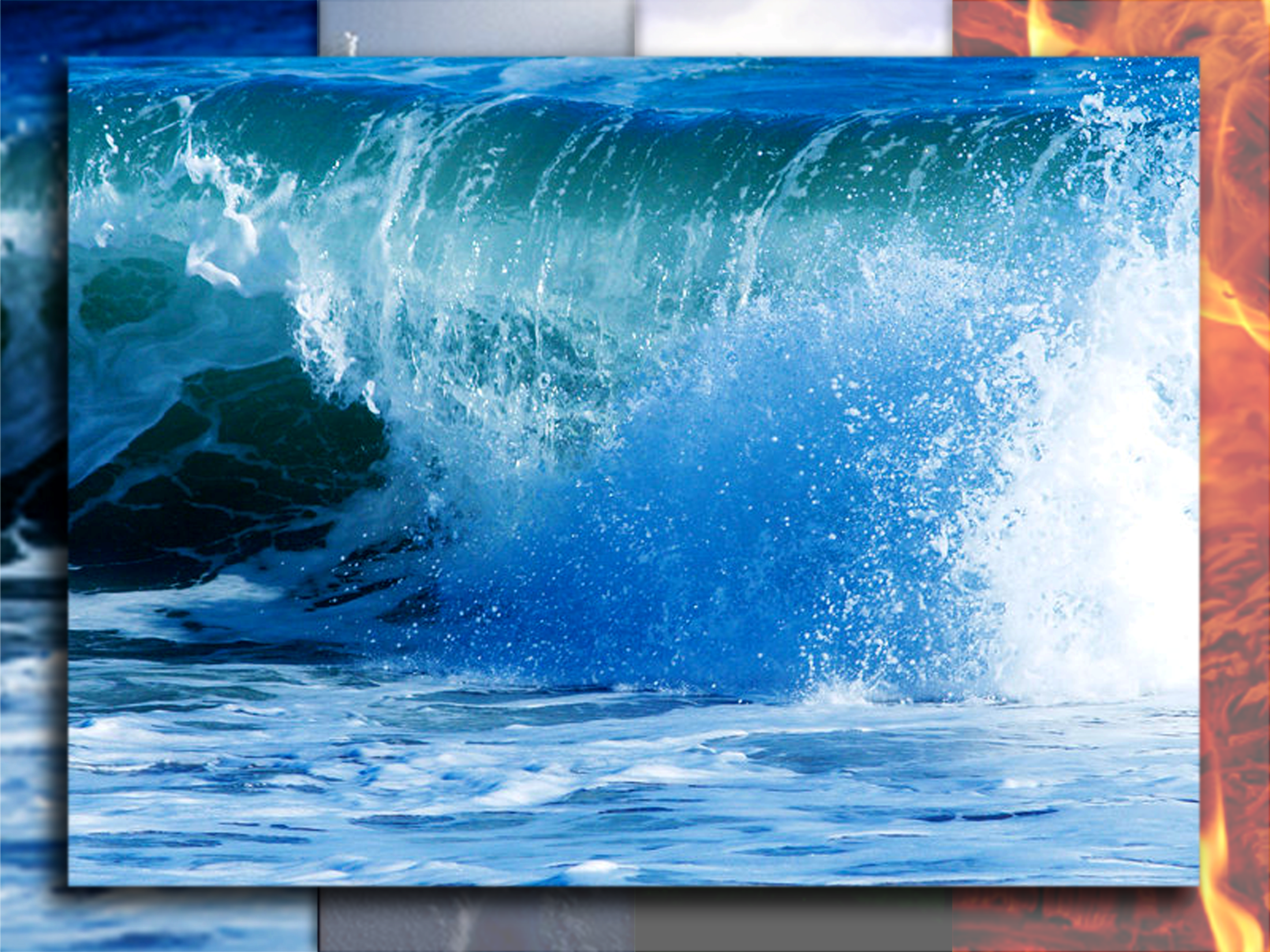 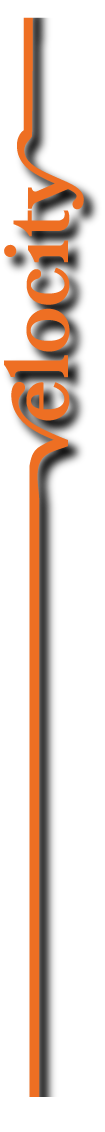 Filled with God:
What is the baptism of the Spirit? Acts 1:4-5,8, Jesus said, “Wait for the gift my Father has promised, which you have heard me speak about.  For John baptized with water, but in a few days you will be baptized with the Holy Spirit. . . You will receive power when the Holy Spirit comes on you & you will be my witnesses.”
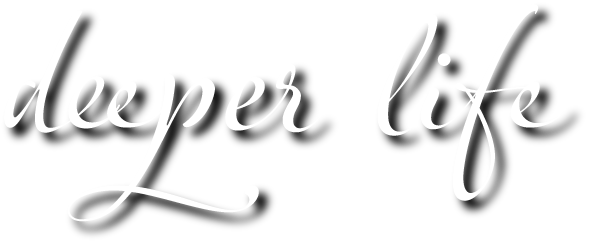 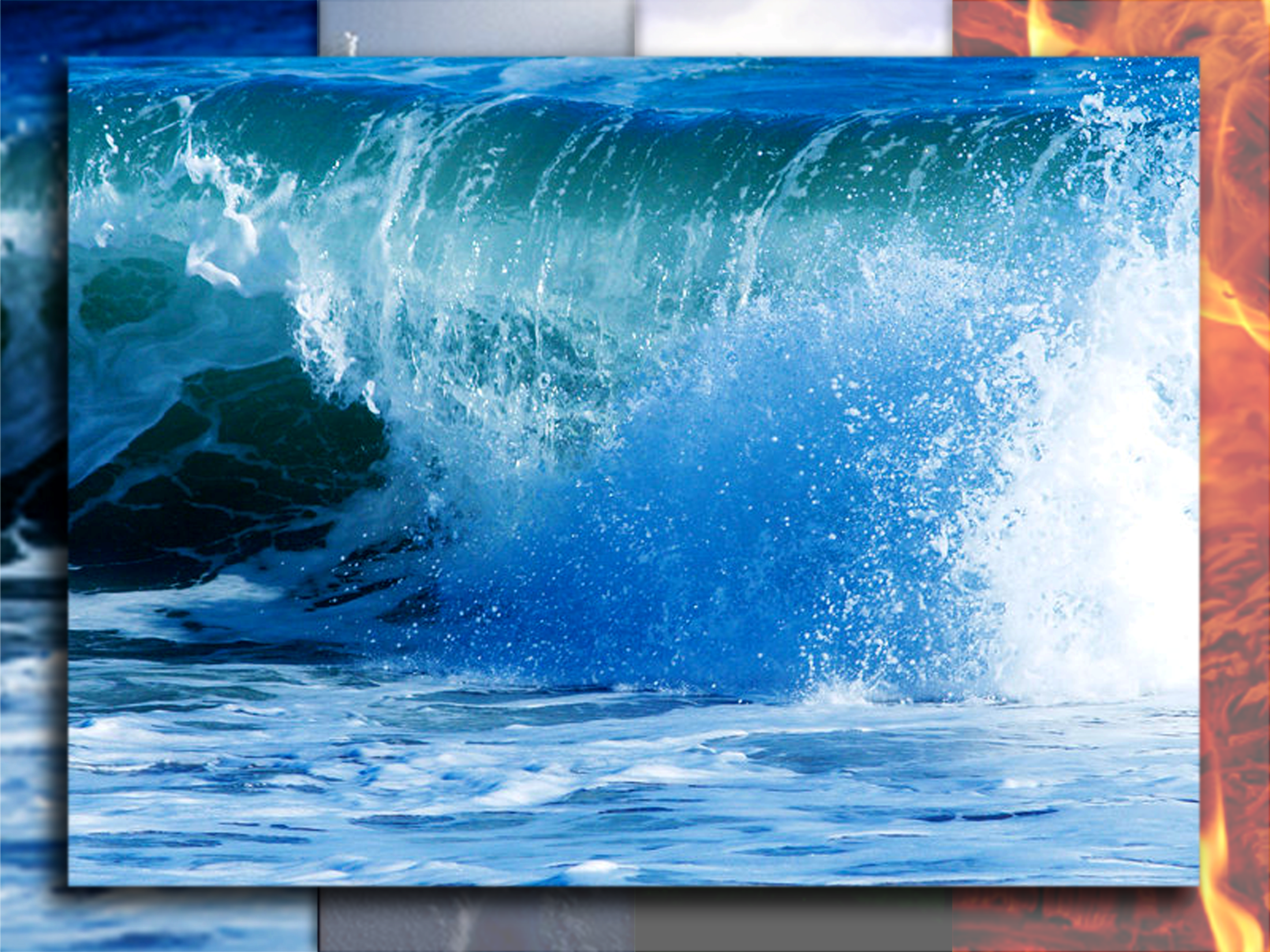 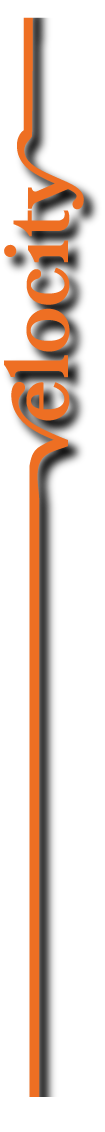 Filled with God:
What is the baptism of the Spirit? 
We receive the Holy Spirit when we become Christians, when we put our faith in Christ.  This is what makes us a Christian – the Spirit of Christ lives in us.  But, these disciples had already received the Holy Spirit (John 20:21, “Jesus said, ‘Peace be with you!  As the Father has sent me, I am sending you.’  And with that he breathed on them and said, ‘Receive the Holy Spirit.’”)
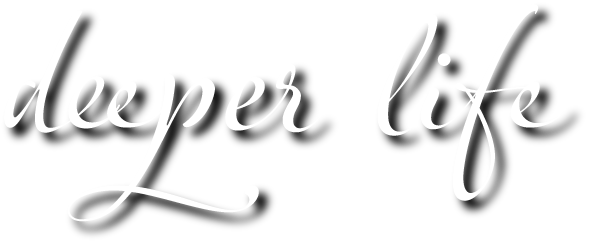 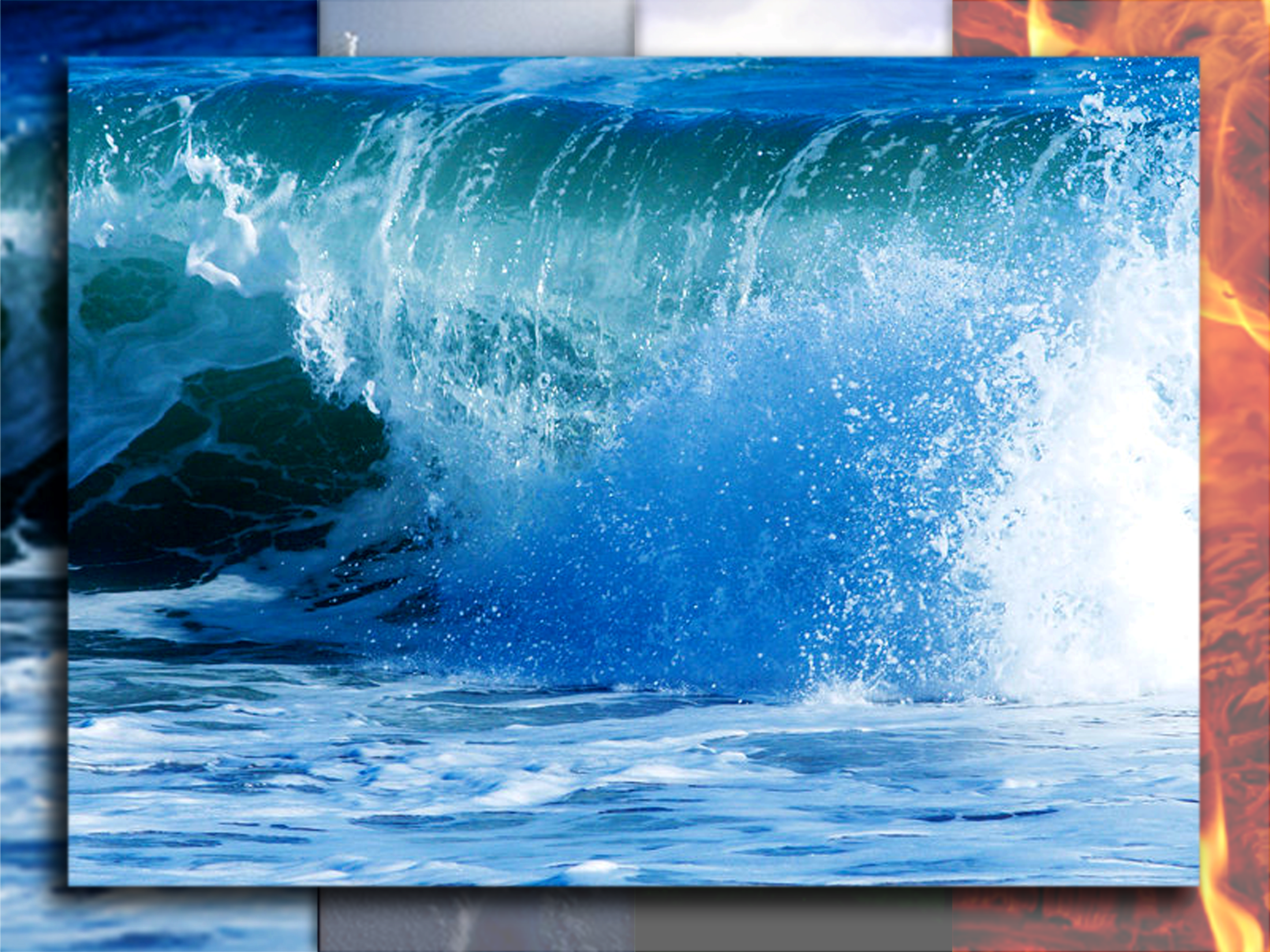 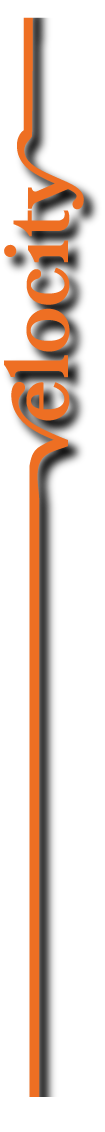 Filled with God:
What is the baptism of the Spirit? 
The baptism of the Spirit is something other than, usually subsequent to, the receiving of the Spirit at salvation.  (Second Blessing)
Acts 2:1-4, “When the day of Pentecost came, they were all together in one place.  Suddenly a sound like the blowing of a violent wind came from heaven and filled the whole house where they were sitting.
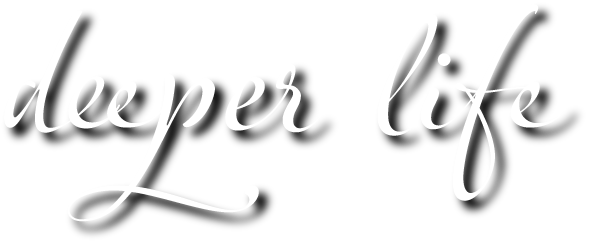 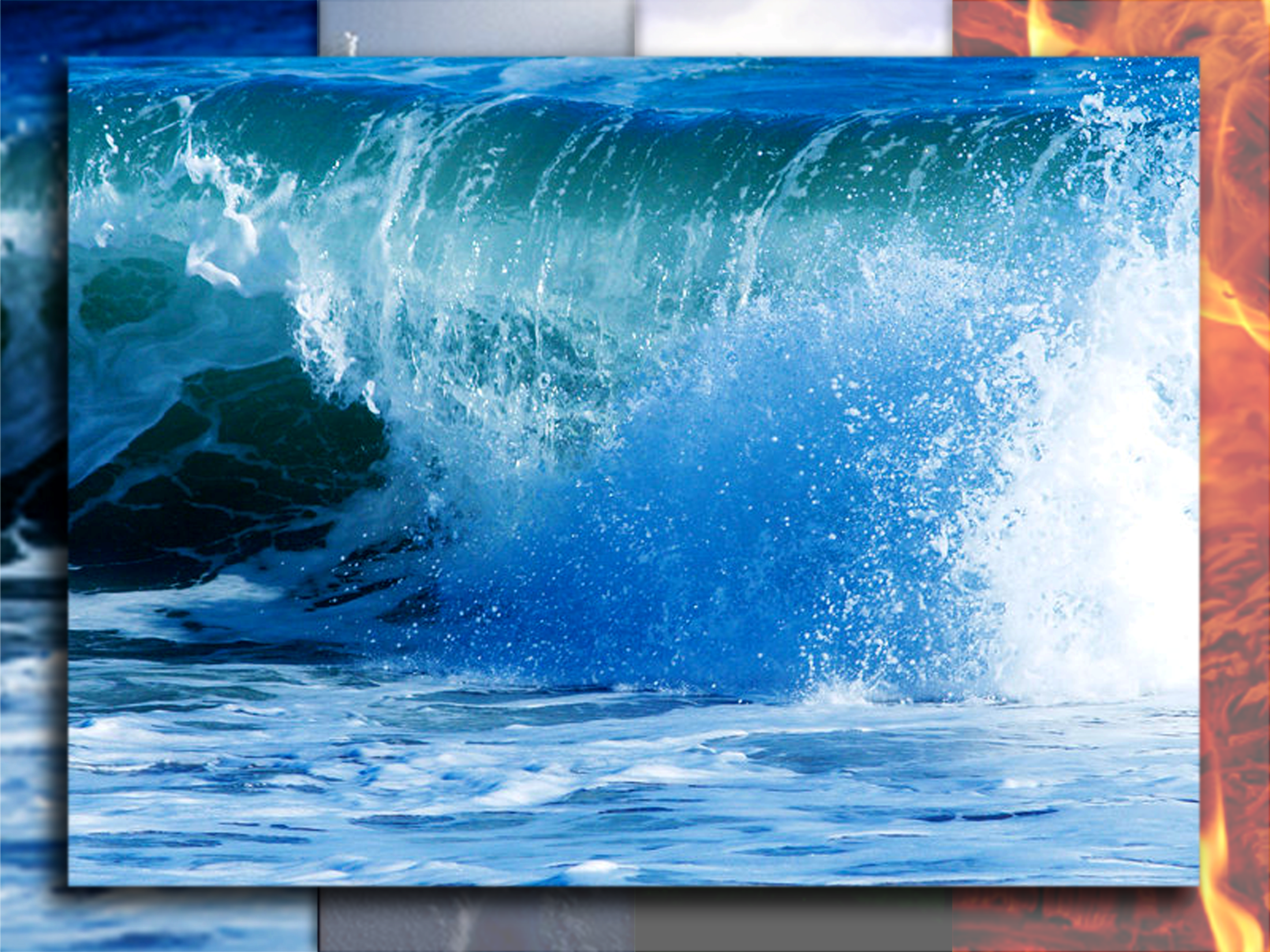 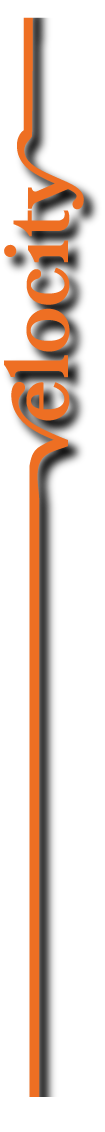 Filled with God:
What is the baptism of the Spirit? 
The baptism of the Spirit is something other than, usually subsequent to, the receiving of the Spirit at salvation.  (Second Blessing) 
Acts 2:1-4, “They saw what seemed to be tongues of fire that separated and came to rest on each of them.  All of them were filled with the Holy Spirit and began to speak in other tongues as the Spirit enabled them.”
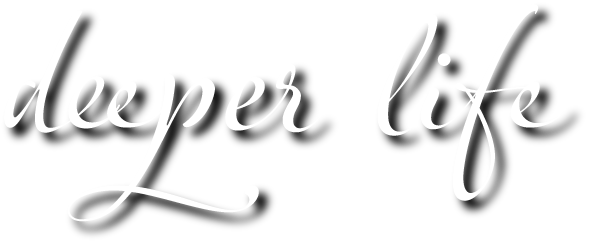 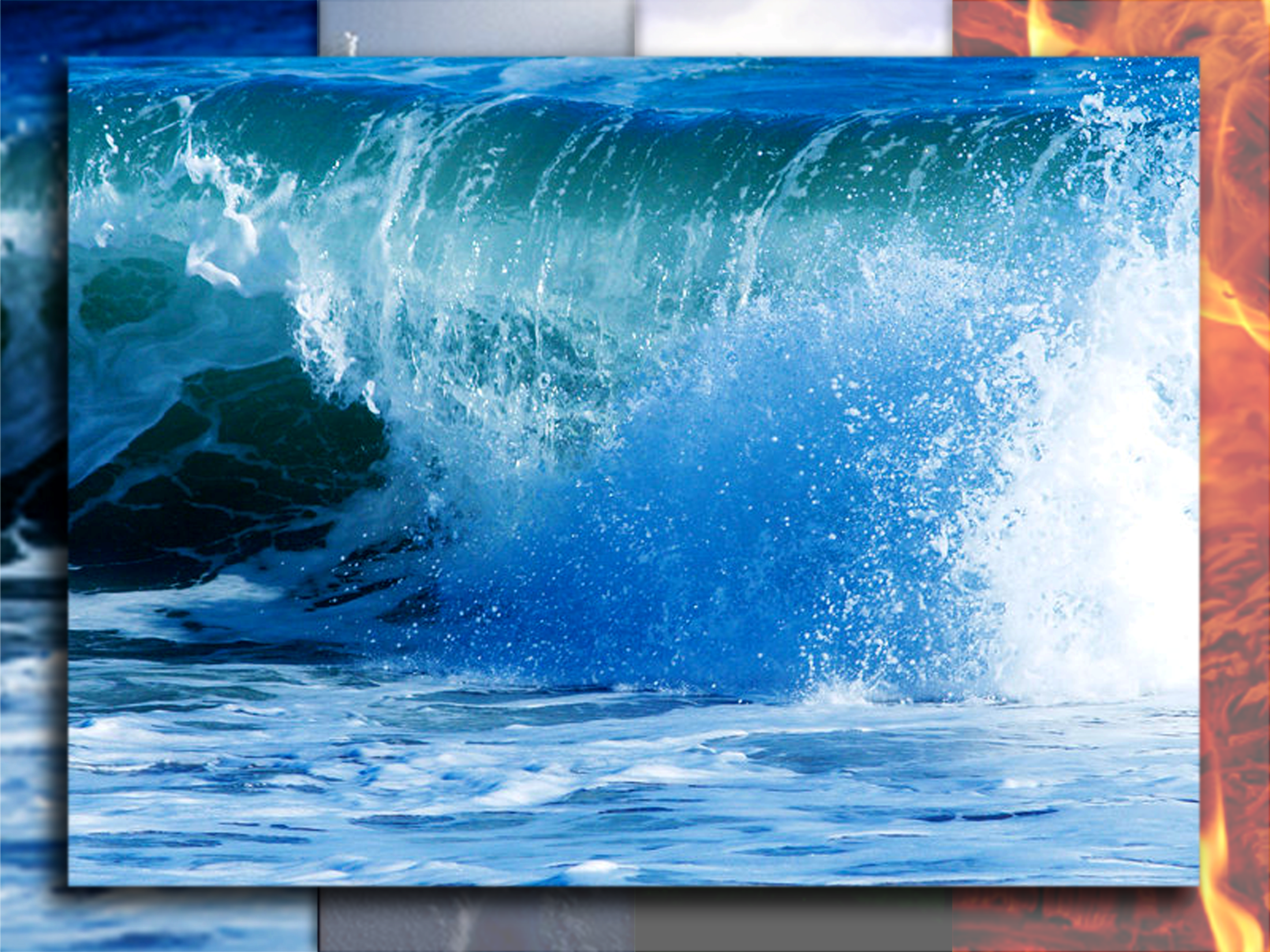 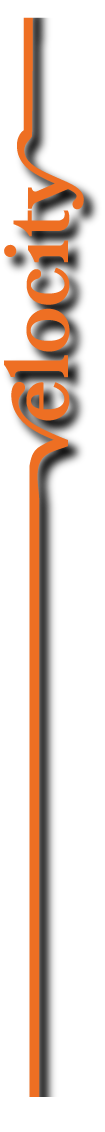 Filled with God:
What is the baptism of the Spirit? 
The baptism of the Spirit is something other than, usually subsequent to, the receiving of the Spirit at salvation.  (Second Blessing) 
Expressions in Acts: “filling of the Spirit”, ‘baptism of the Spirit’, ‘the Spirit fell on them’, ‘the Spirit came on them.’
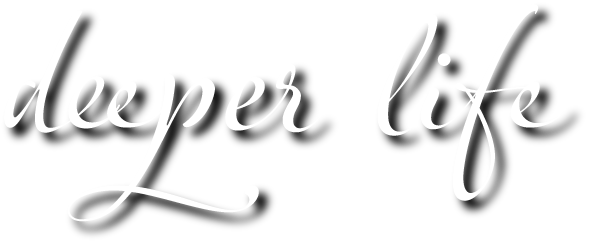 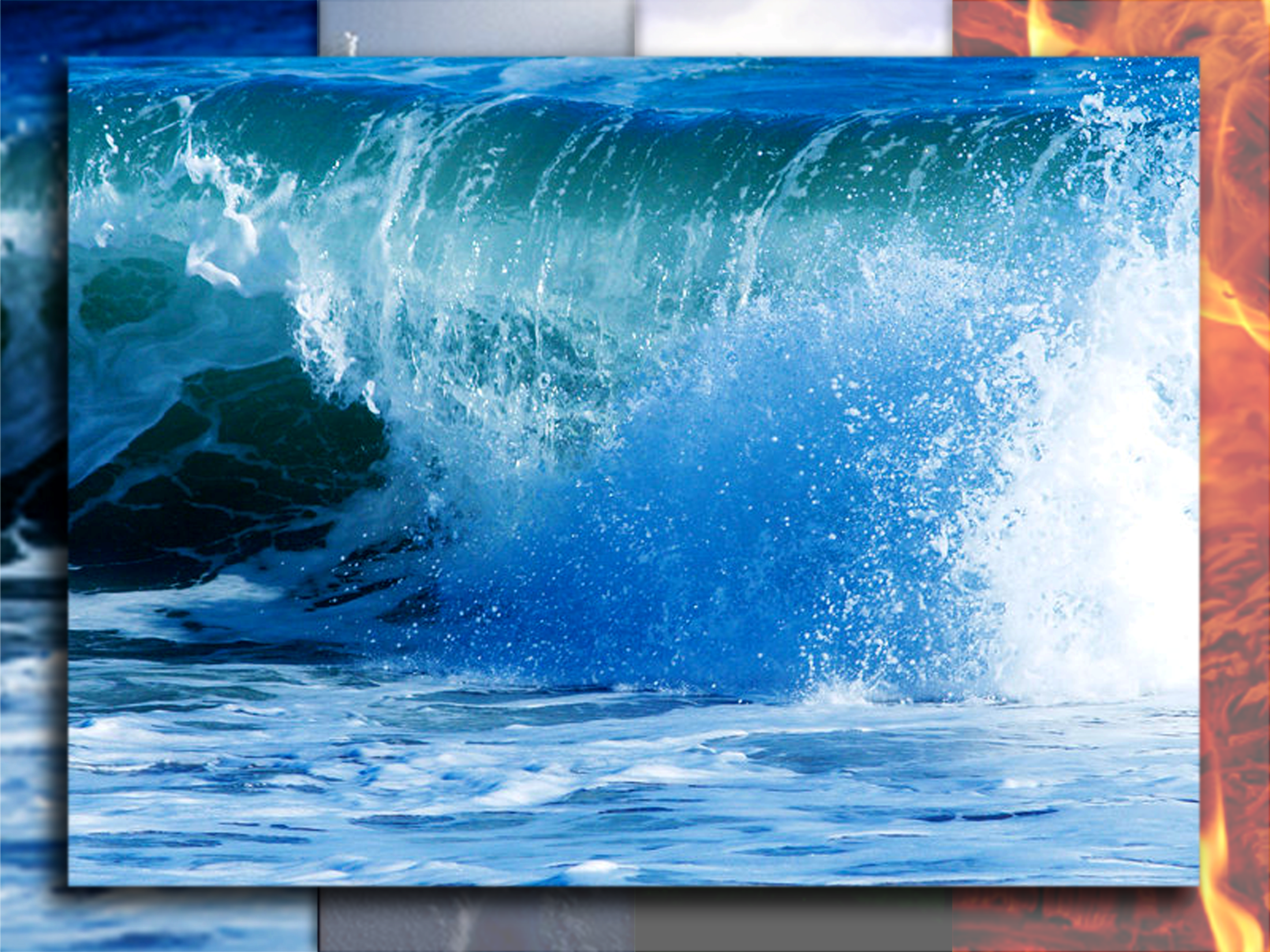 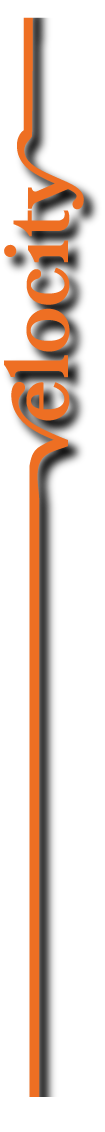 Filled with God:
What is the baptism of the Spirit? 
The baptism of the Spirit is a supernatural outpouring of the Spirit that is accompanied by some supernatural evidences.  (e.g., tongues; the love of God poured out in our hearts; prophecy; the revealed presence of God; supernatural power)  
The baptism of the Spirit is critical to living the Christian life, and fulfilling our purpose.
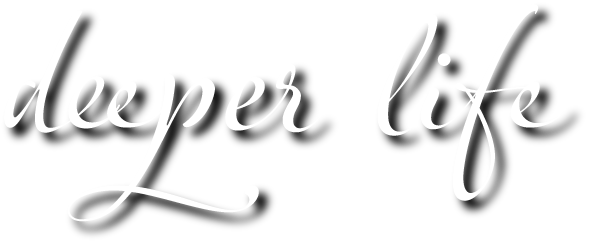 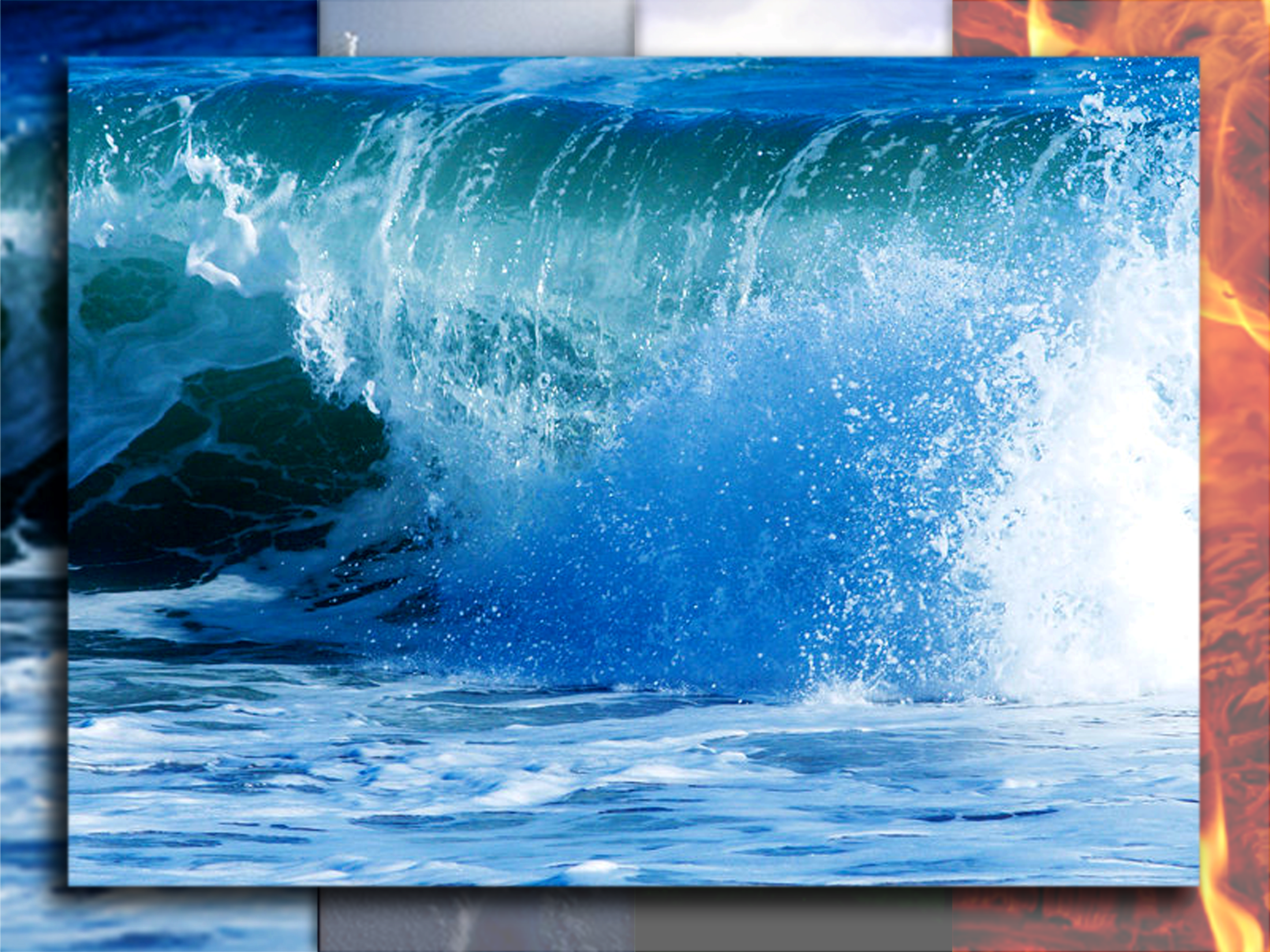 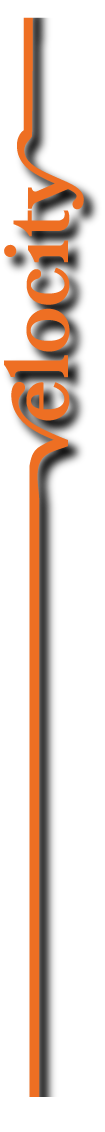 Filled with God:
What is the baptism of the Spirit? 
The baptism of the Spirit is the ultimate purpose of God for our lives.  He didn’t just save us so we would feel better, he saved us for a purpose – that we could be so full of God that we could change the world.  This event is key to experience & demonstrate the power of God, and to be His witnesses (Acts 1:8)  (More of God – baptism; Velocity)
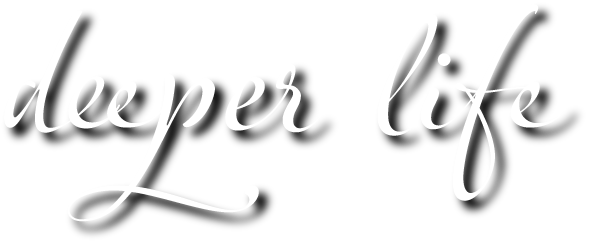 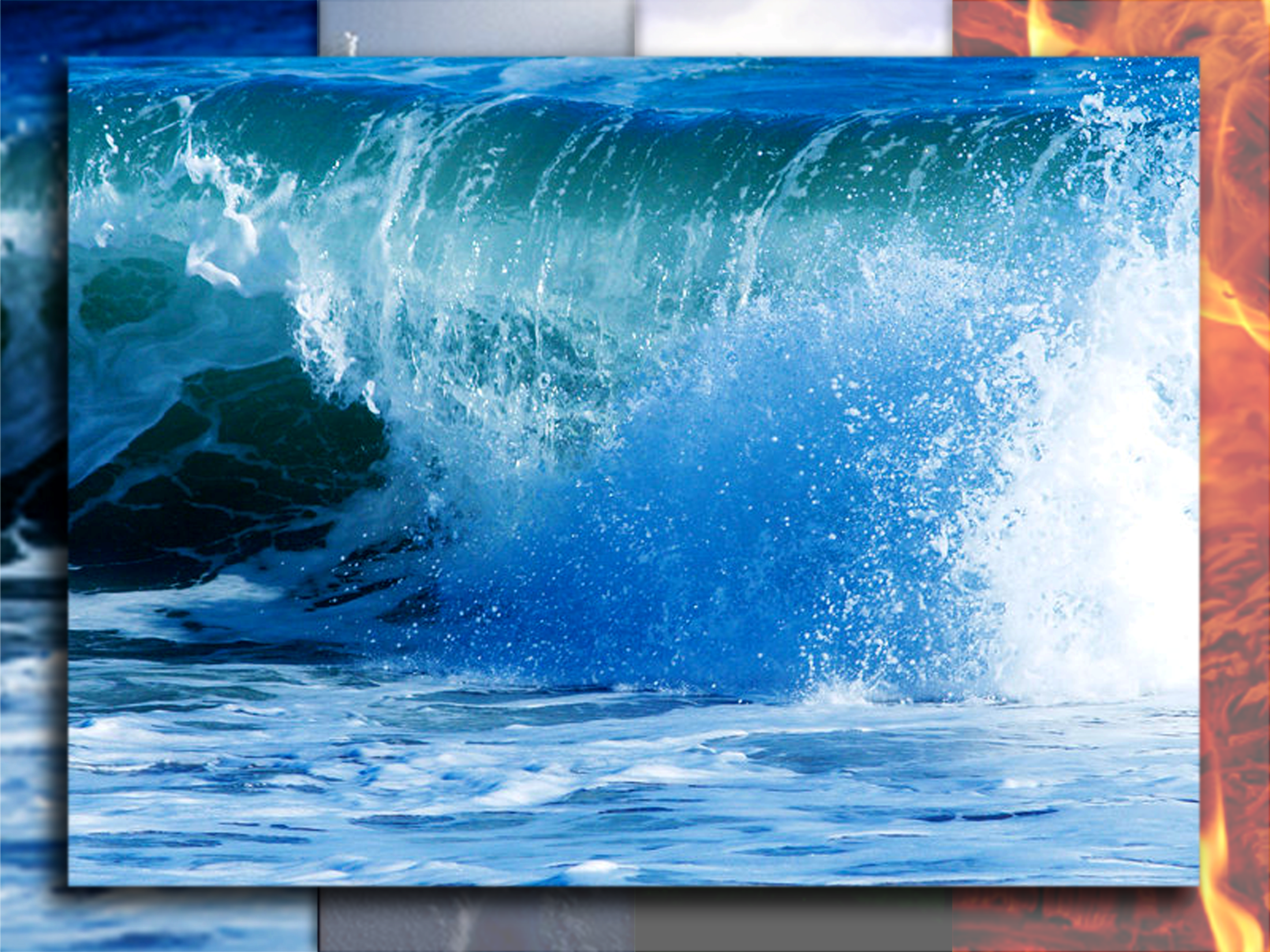 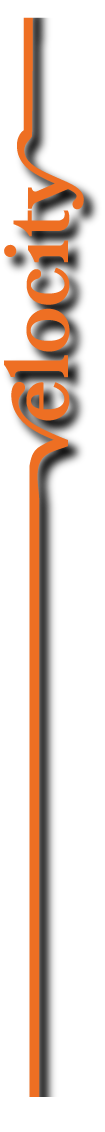 Filled with God:
What is the baptism of the Spirit? 
It is for all God’s people. Acts 2:17f, “this is what was spoken by the prophet Joel: ‘In the last days, God says, I will pour out my Spirit on all people. Your sons and daughters will prophesy, your young men will see visions, your old men will dream dreams.  Even on my servants, both men and women, I will pour out my Spirit in those days, and they will prophesy.”
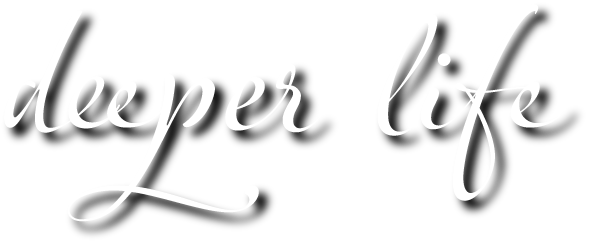 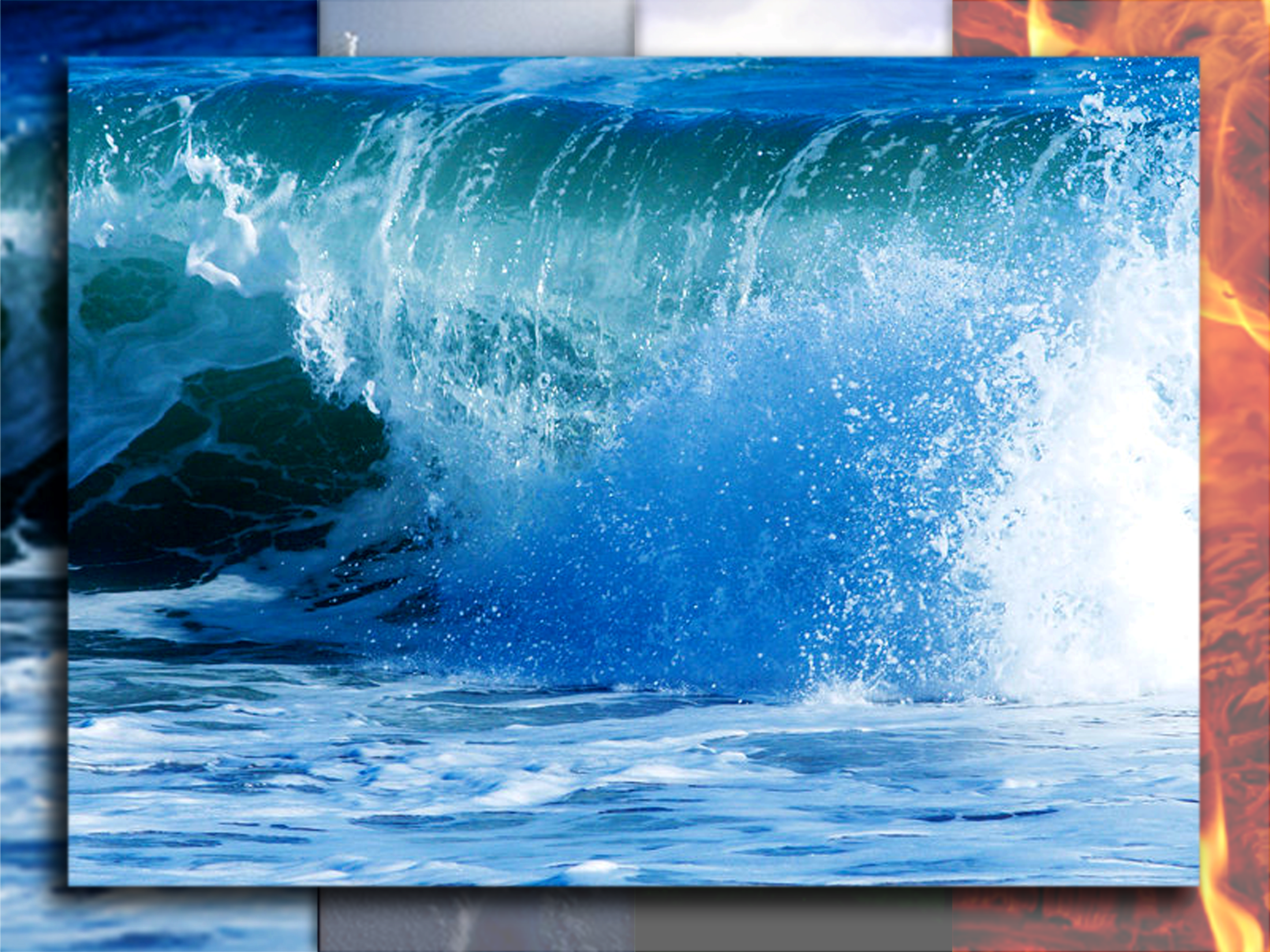 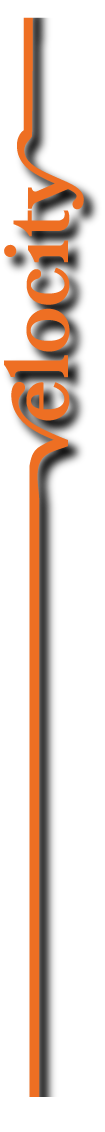 Filled with God:
What is the baptism of the Spirit? 
Revival is the life of Jesus flowing in and us and through us.  We need the baptism of the Spirit to be drenched with the life of Jesus.  It is critical for revival.  Revival is a Spirit-filled community of believers.  (teaching in times of revival)  (Finney - Sodom)
It is not just a one time event. (Acts 4) (Finney)
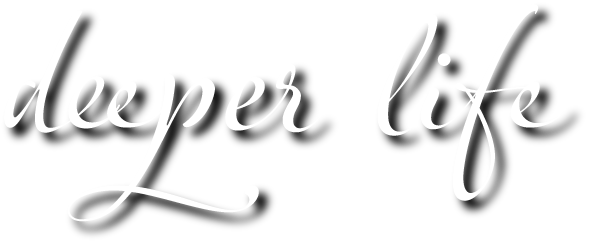 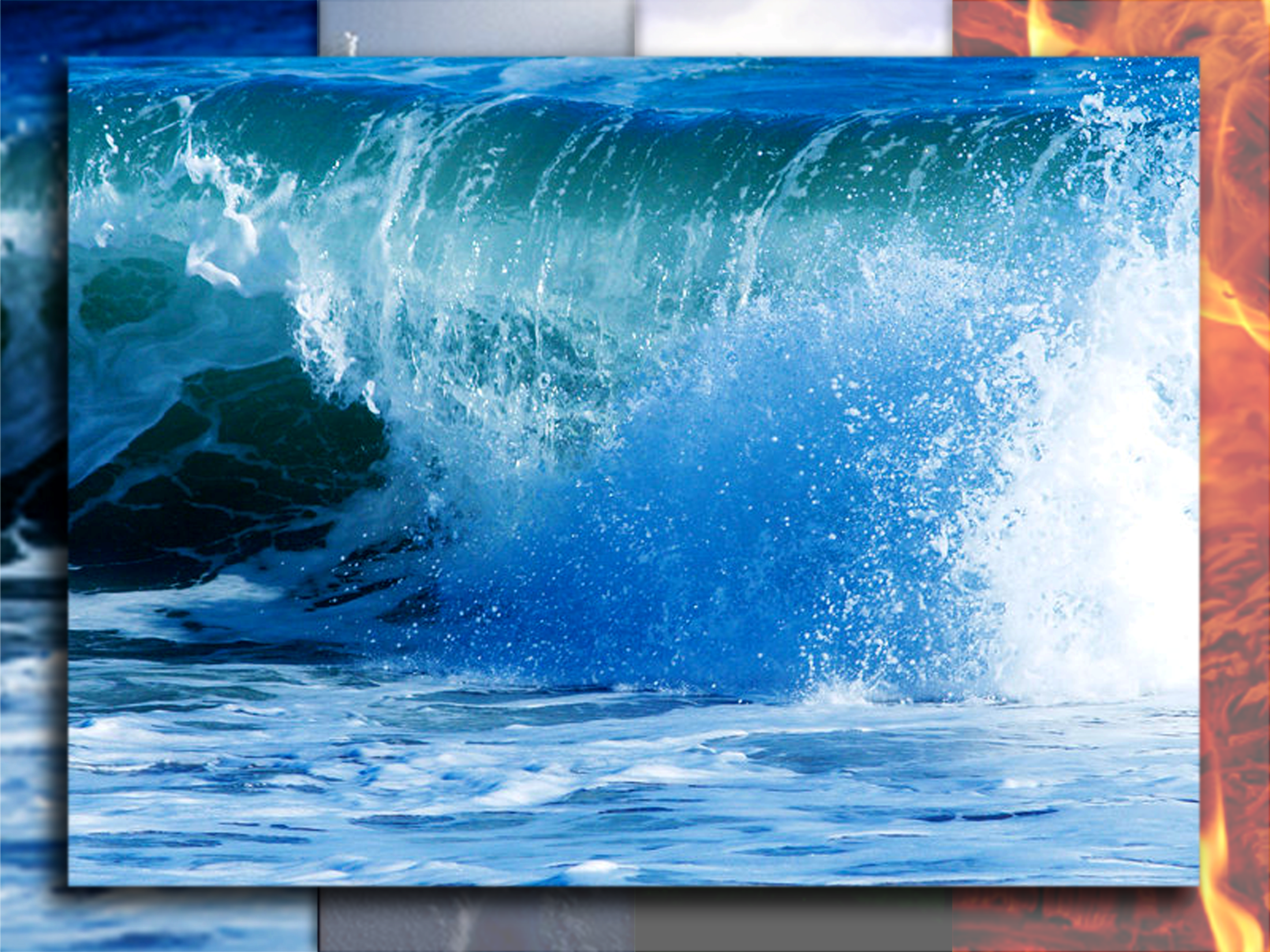 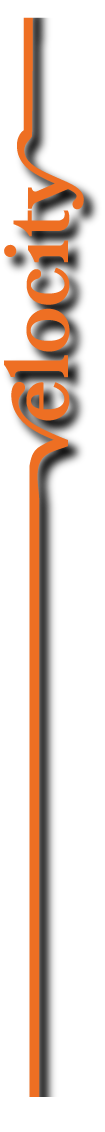 Filled with God:
What is the baptism of the Spirit? 
“I received a mighty baptism of the Holy Spirit.  Without any expectation of it, without ever having the thought in my mind that there was any such thing for me, without any memory of ever hearing the thing mentioned by any person in the world, the Holy Spirit descended upon me in a manner that seemed to go through me, body and soul.  I could feel the impression, like a wave of electricity, going through and through me.
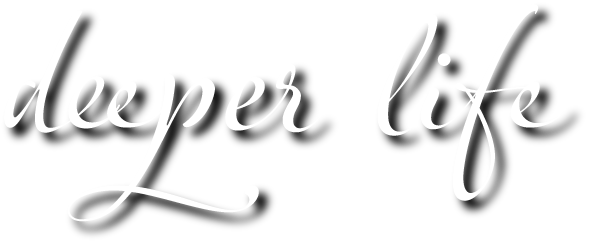 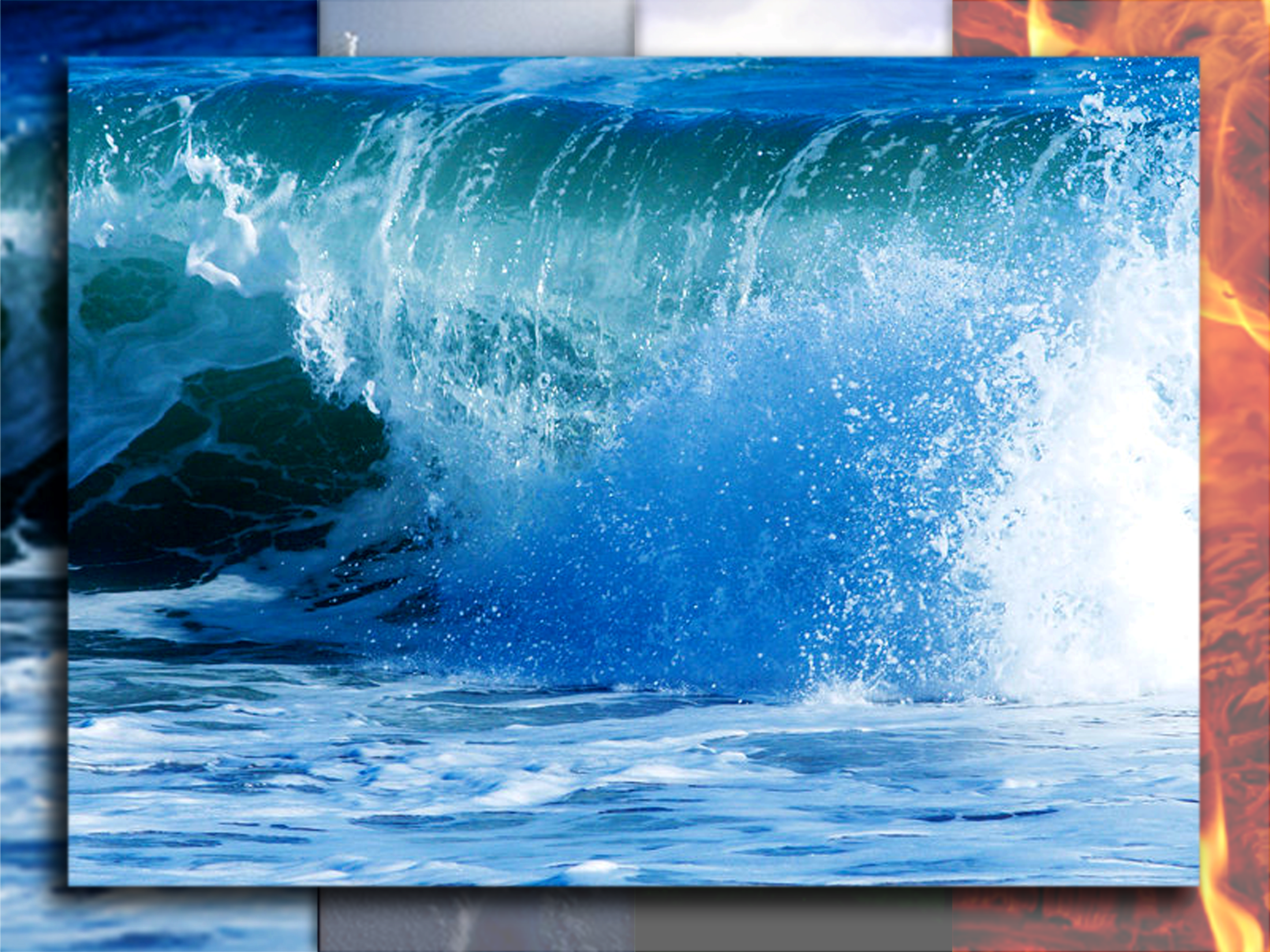 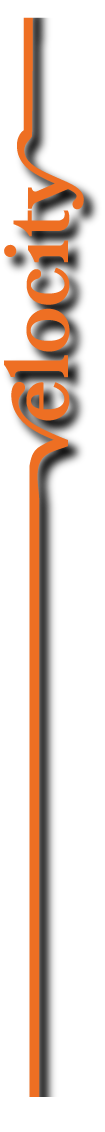 Filled with God:
What is the baptism of the Spirit? 
“Indeed it seemed to come in waves of liquid love, for I could not express it in any other way.  It seemed like the very breath of God.  I can remember distinctly that it seemed to fan me, like immense wings.  No other words can express the wonderful love that was spread abroad in my heart.  I wept aloud with joy and love.
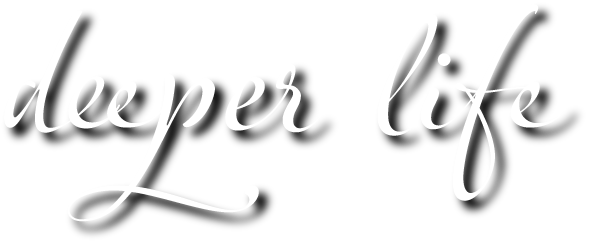 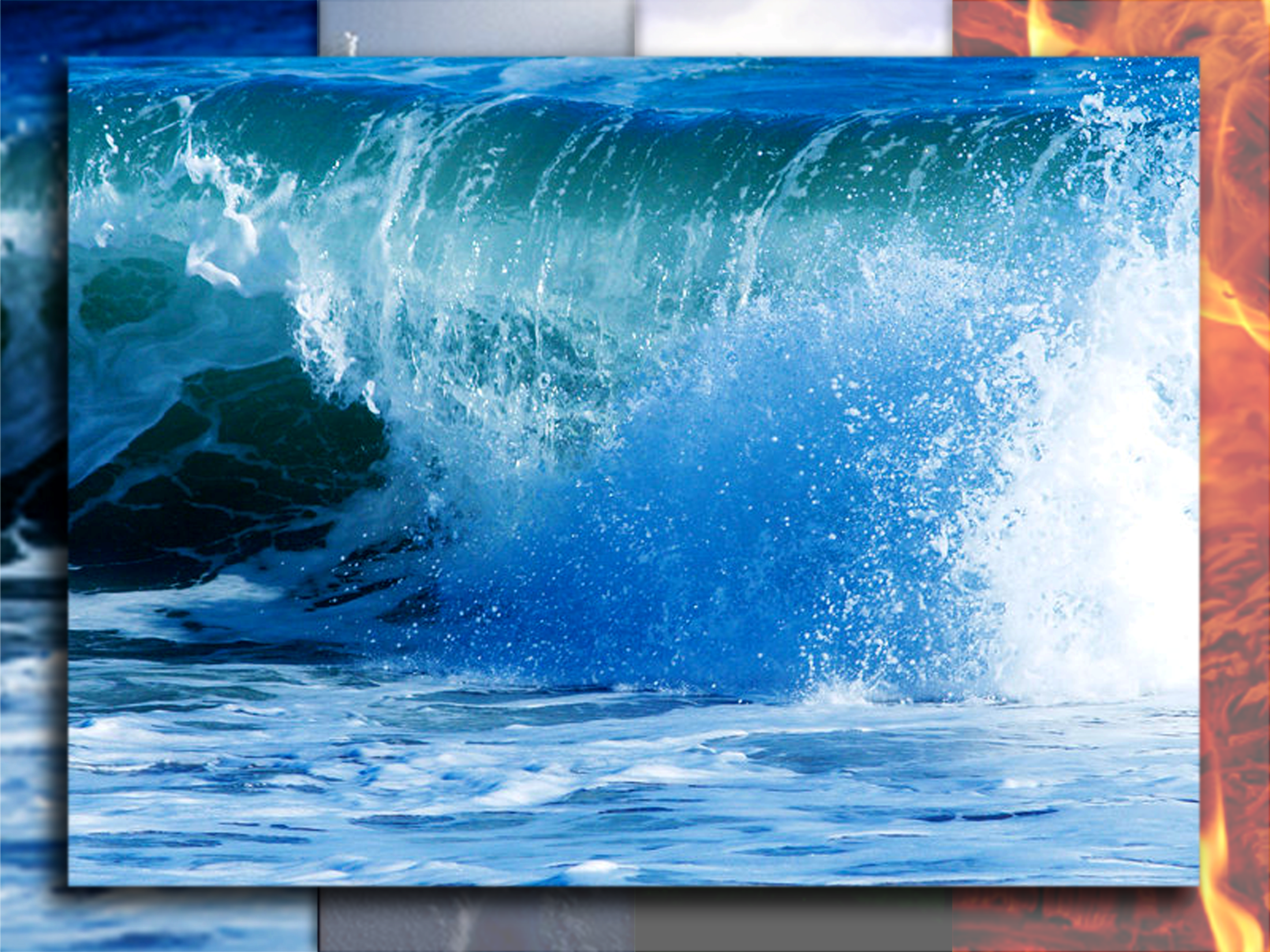 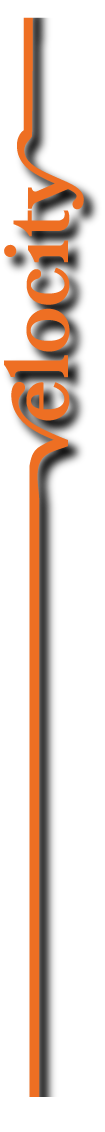 Filled with God:
What is the baptism of the Spirit? 
“I literally bellowed out the unspeakable overflow of my heart.  These waves came over me, and over me, and over me, one after another, until I remember crying out, ‘I shall die if these waves continue to pass over me.’  I said, ‘Lord, I cannot bear any more,’ yet I had no fear of death.” (next day; empty words)
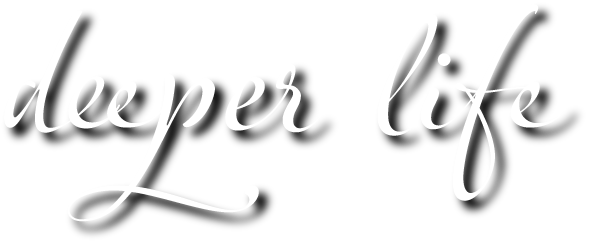 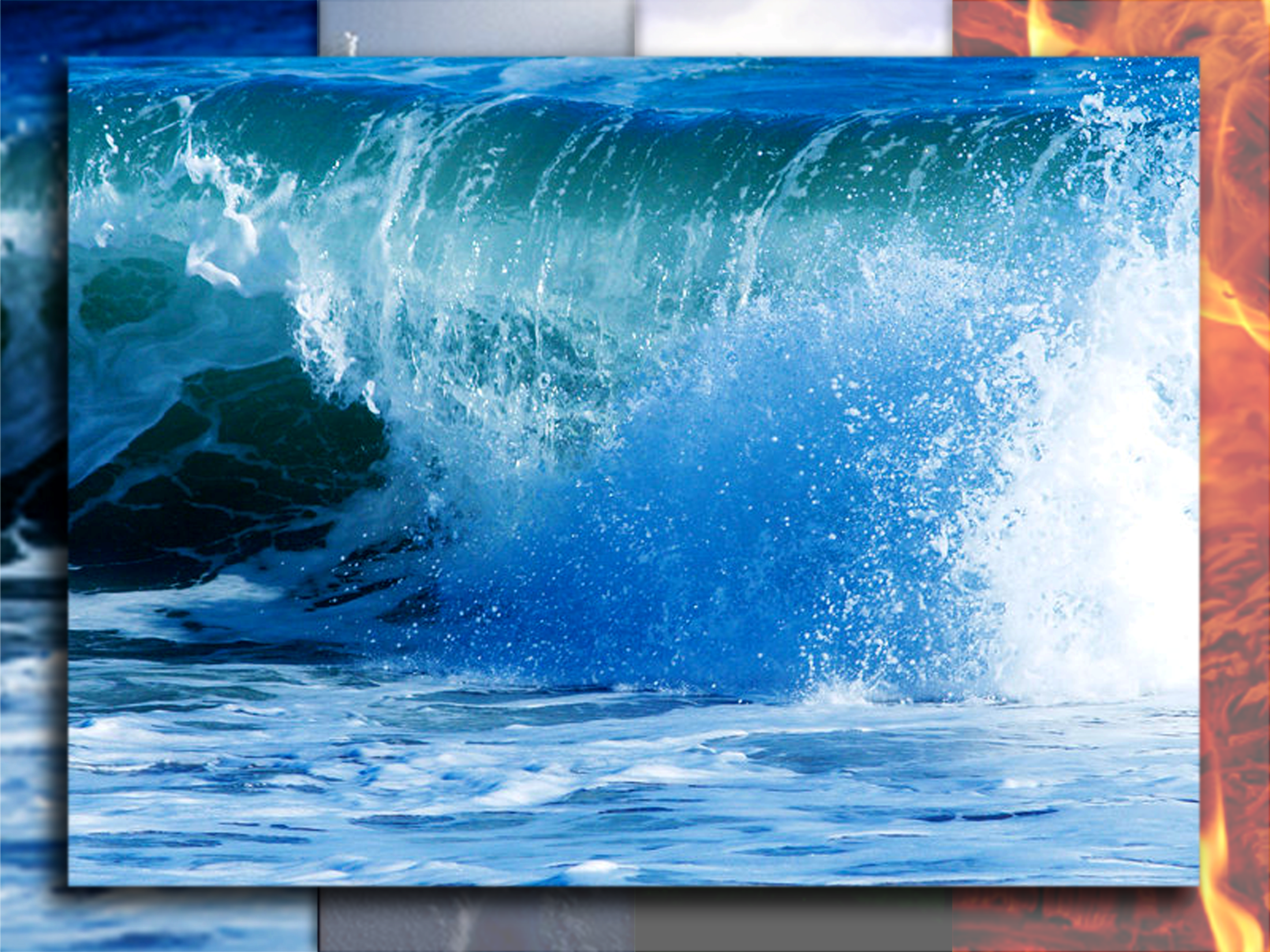 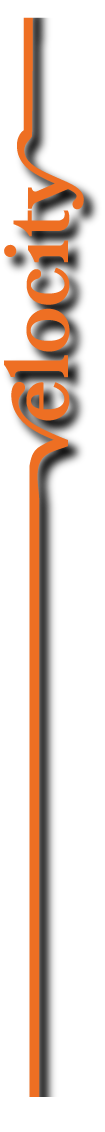 Filled with God:
What are the results of being baptized with the Spirit? 
Power AND witness (Acts 1:8, “You will receive power when the Holy Spirit comes on you; and you will be my witnesses.”) (Peter) (Stephen Acts 6:5,8) (Philip Acts 8)
Sometimes people speak in tongues when they are filled with the Spirit.  (Acts 2; 10; 19)
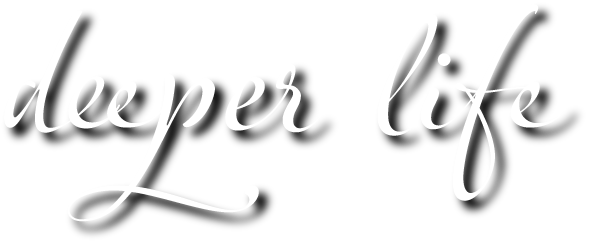 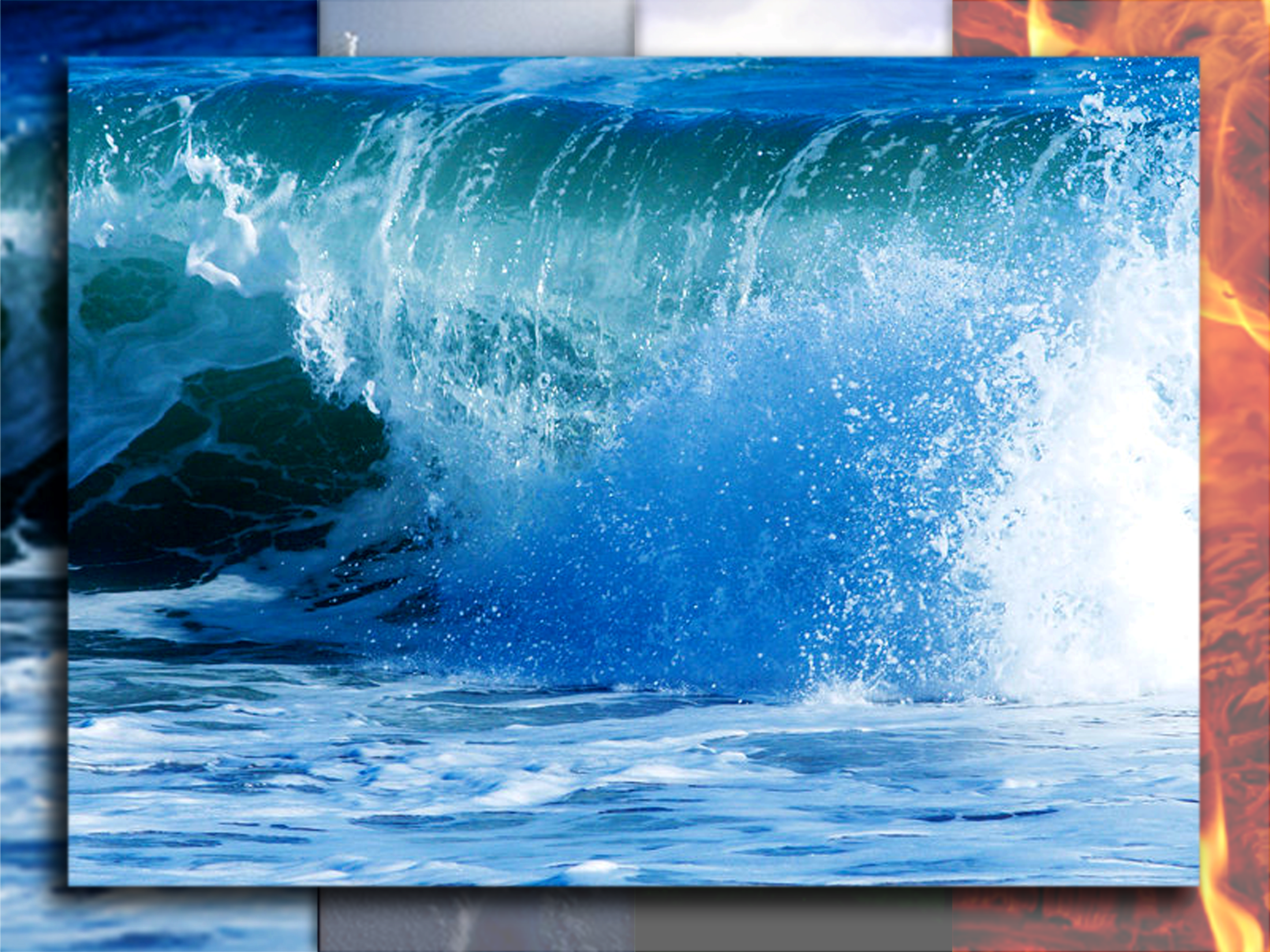 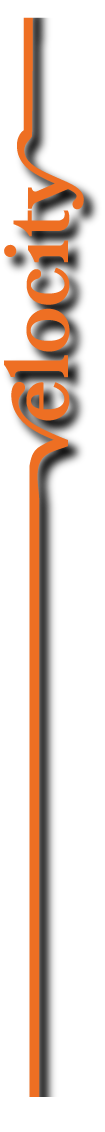 Filled with God:
What are the results of being baptized with the Spirit? 
Prophecy – sometimes people prophecy when they are filled with the Spirit.  (Acts 2:17f) (Acts 19 – Apollos & his friends) (my own life)
Love – when we are filled with the Spirit, God’s love flows in us and through us.  (Romans 5; Finney; Moody; 19)
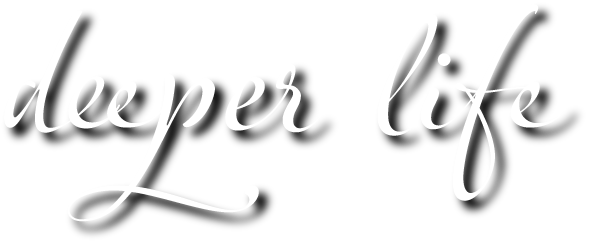 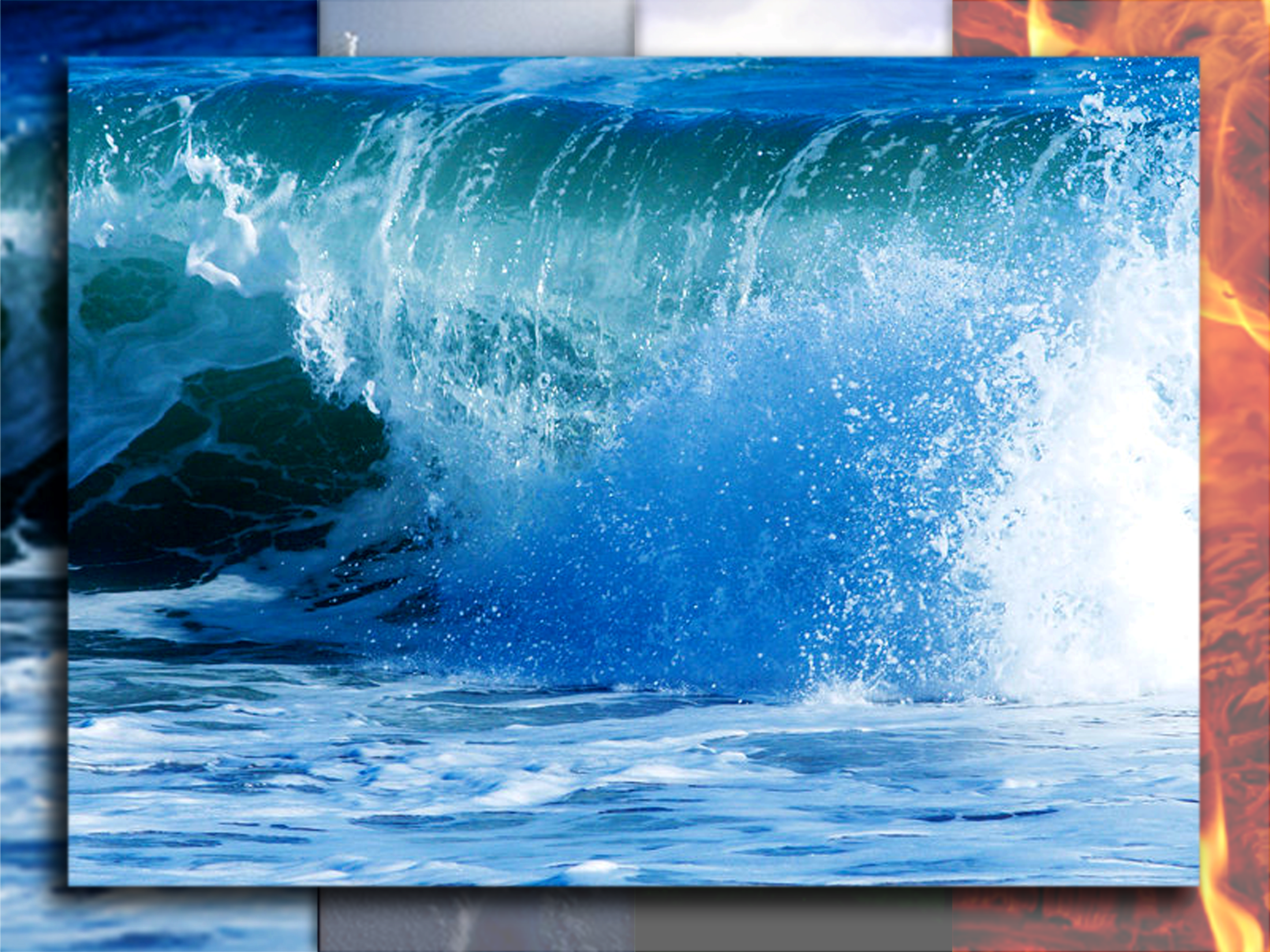 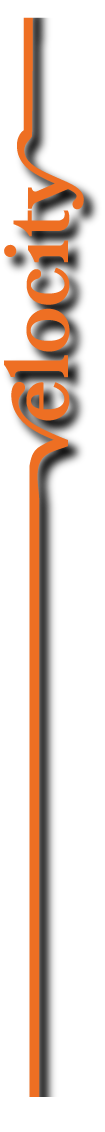 Filled with God:
What are the results of being baptized with the Spirit? 
Joy – Acts 13:52, “And the disciples were filled with joy and with the Holy Spirit.” (1 Peter 1:8 – you are filled with joy unspeakable) (Martin Lloyd Jones)
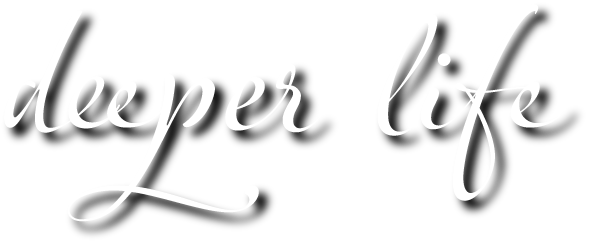 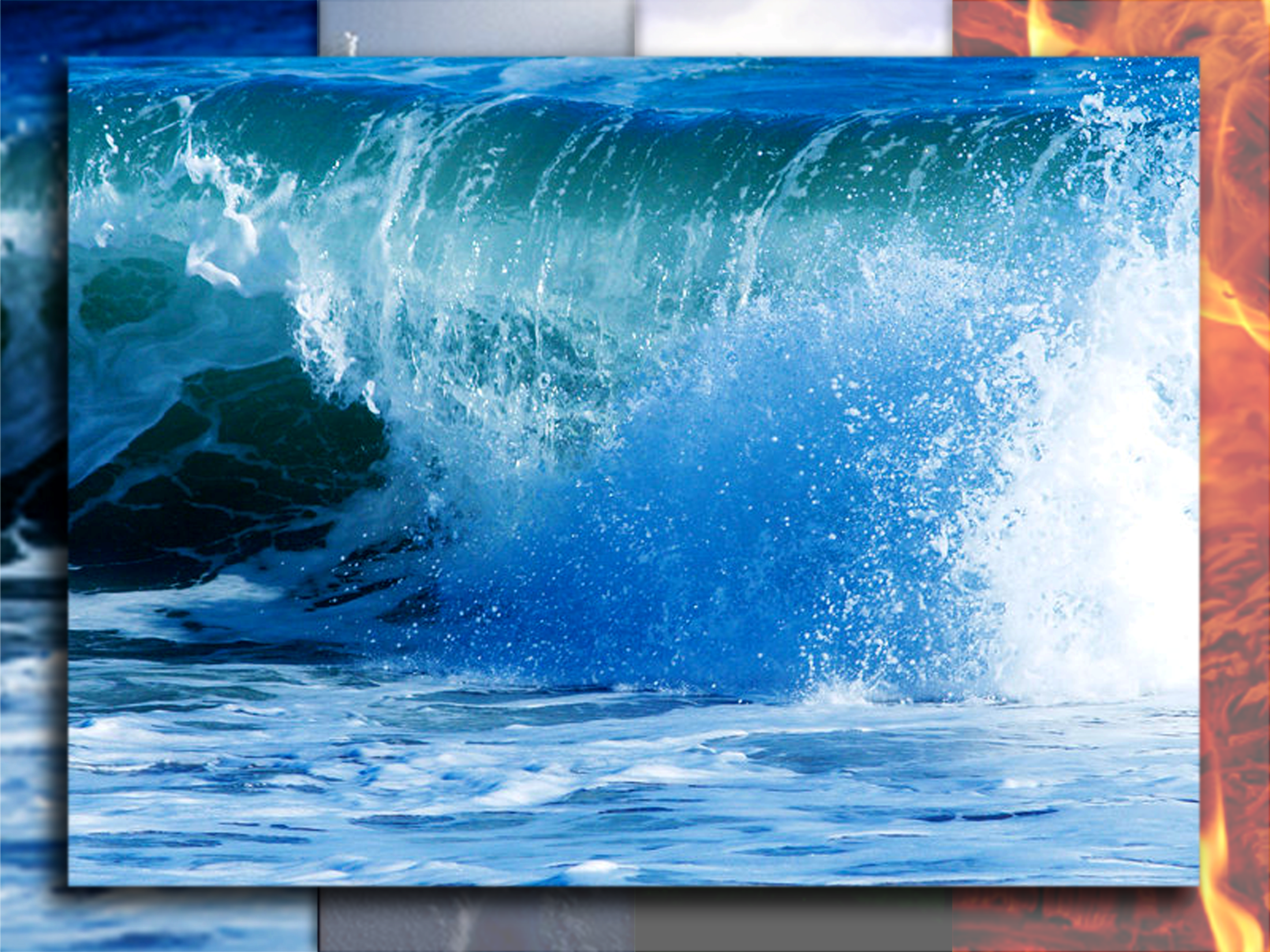 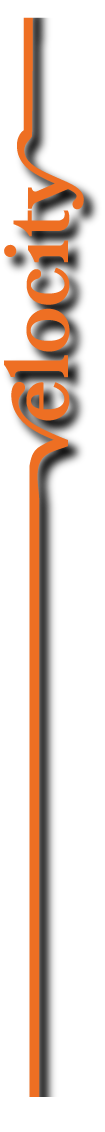 Filled with God:
How do we receive the baptism of the Spirit? 
Wait – An active pursuit, lay hold of God.  Acts 1:4-5,8, 14.  (Tarry) (Finney – ministers; reading)
Receive prayer – quite often in Acts, people receive the Holy Spirit when someone else lays hands on them and prays for them.  (e.g., Paul, Acts 9:17; Samaritans, Acts 8:17; Apollos, Acts 19:6)
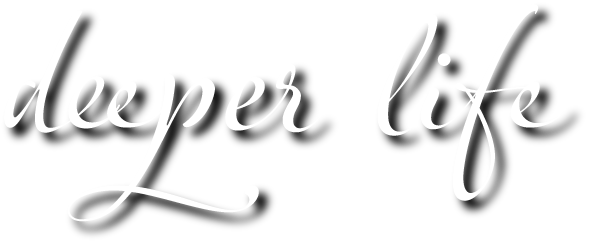